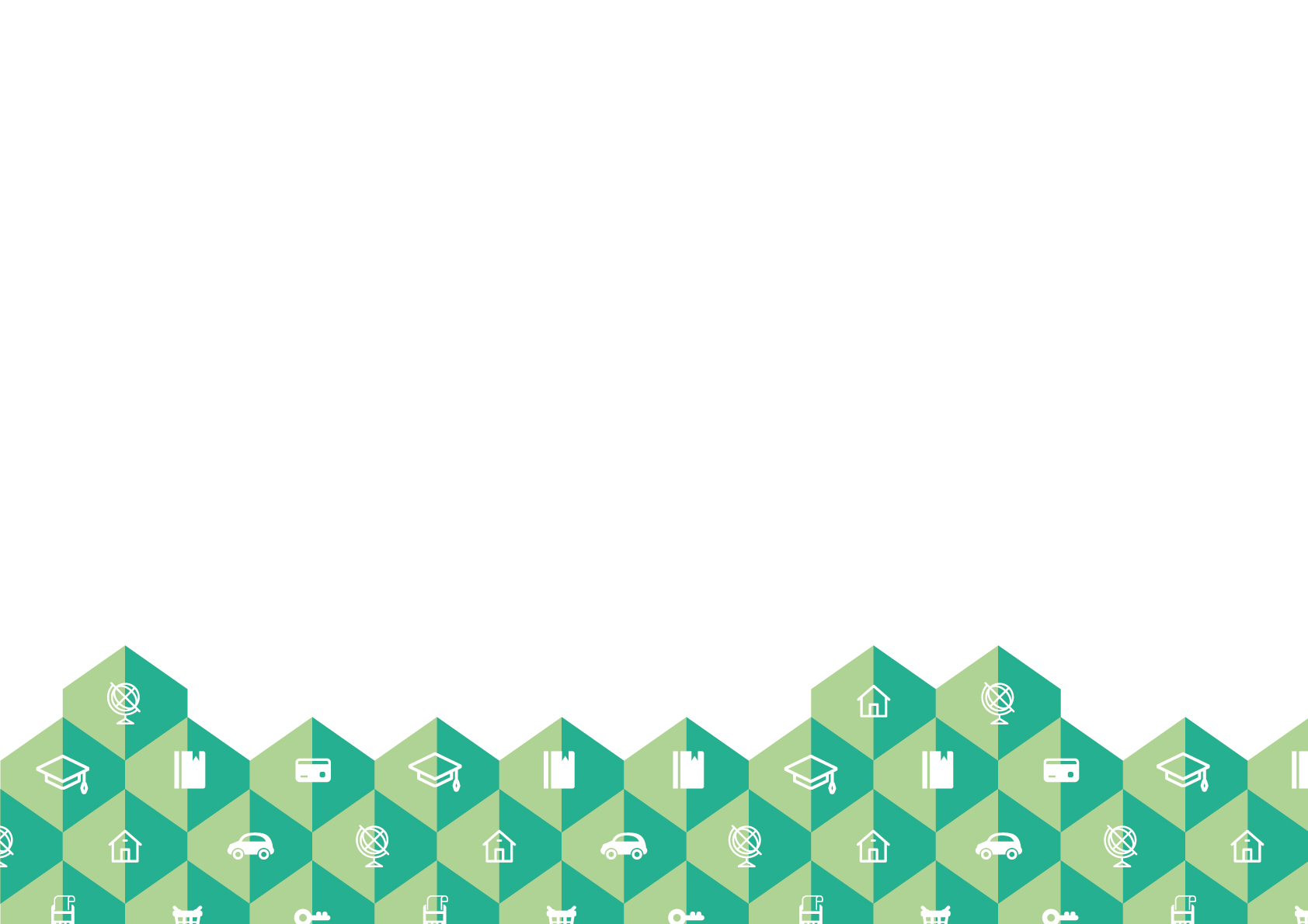 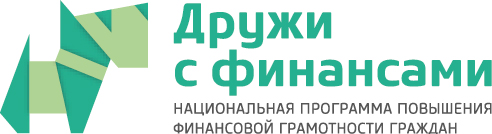 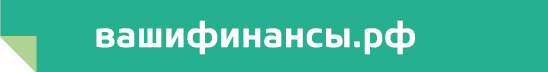 МЕТОДИЧЕСКИЕ ПОДХОДЫ К ОРГАНИЗАЦИИ И ПРОВЕДЕНИЮ СЕМИНАРОВ С ПЕДАГОГАМИ ПО ФУНКЦИОНАЛЬНОЙ ФИНАНСОВОЙ ГРАМОТНОСТИ

Лавренова Екатерина, 
эксперт Проекта, канд. пед. наук
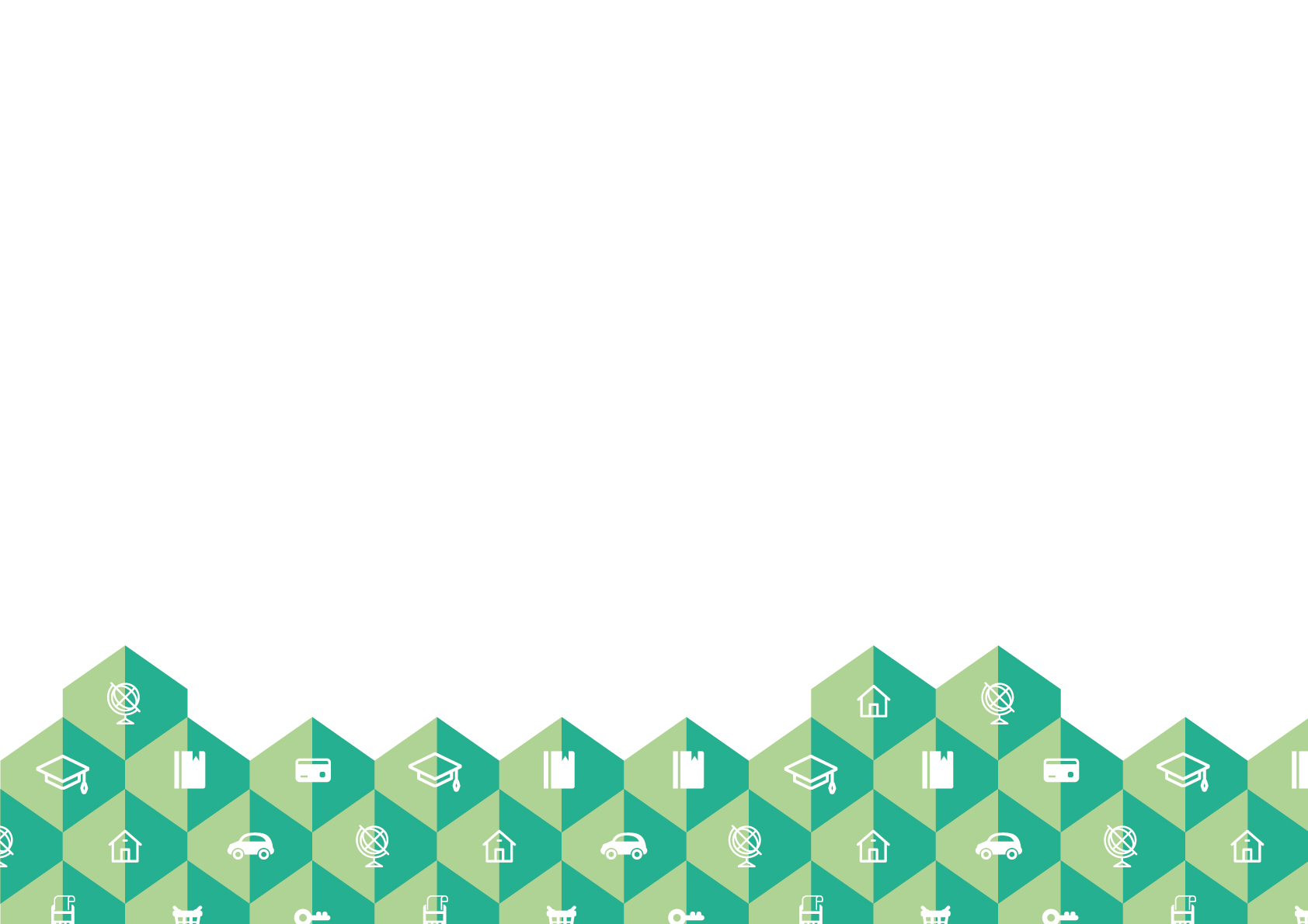 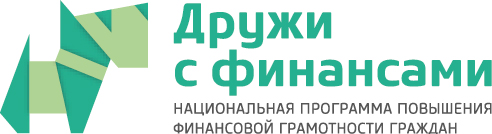 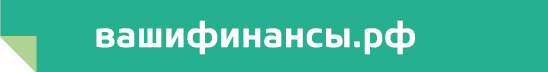 СЕМИНАР 1
«Понятие и содержание функциональной финансовой грамотности школьников»
ПРИНЦИПЫ ПРОВЕДЕНИЯ ЗАНЯТИЙ С ПЕДАГОГАМИ НА СЕМИНАРАХ
Объяснение вводимых понятий на доступном языке с примерами из педагогической практики
Минимизация репродуктивных форм учебно-профессиональной деятельности
Внешняя мотивация: проведение аргументов в пользу необходимости освоения темы ФФГ в контексте проектов новых ФГОС, большому вниманию Минпросвещения России к этой теме, включение заданий на ФФГ в ОГЭ, ЕГЭ в перспективе
Внутренняя мотивация: интереснее, чем ЗУНий подход, более эффективное взаимодействие с учениками, для них ФФГ – реальная мотивация на обучение
Создание условий  для формирования новых профессиональных компетенций педагога – умение строить задания в формате ФГ и встраивать их в обучение, в том числе в рамках своего предмета.
3
1.1. Методические рекомендации по проведению лекции «Что такое функциональная грамотность. Специфика функциональной финансовой грамотности школьников»
Конструкция лекции
Введение в серию семинаров – 10 минут.

Этап 1. Раскрытие вопроса: «История развития понятия «Функциональная грамотность» - 15 минут.

Этап 2. Раскрытие вопроса: «Современное понимание функциональной грамотности» - 20 минут.

Этап 3. Раскрытие вопроса: «Финансовая грамотность как одна из составляющих функциональной грамотности» - 35 минут.
4
1.2. Методические рекомендации по проведению практикума «Анализ потенциала УМК по формированию функциональной финансовой грамотности»
Конструкция практикума
Этап 1. Анализ структуры содержания финансовой грамотности в УМК с позиции реализации потенциала функциональной грамотности (60 минут).
1.1. Актуализация содержания лекции (10 минут).
1.2. Постановка учебного задания (5 минут).
1.3. Работа учебных групп над выполнением учебного задания (20 минут).
1.4. Общее обсуждение результатов групповой работы, формулирование выводов (25 минут).
5
ЭТАП 1
Задание
«Дать характеристику структурным компонентам финансовой грамотности, объяснить, как каждый из них обеспечивает формирование функциональной финансовой грамотности. Привести пример жизненной задачи и наполнить все структурные компоненты конкретным содержанием, освоение которого обеспечивает функциональную грамотность применительно к решению данной задачи на управление личными (семейными) финансами».
6
Таблица 1.1. Характеристика структурных компонентов финансовой грамотности
7
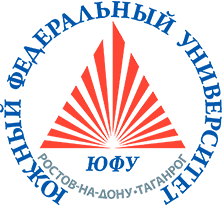 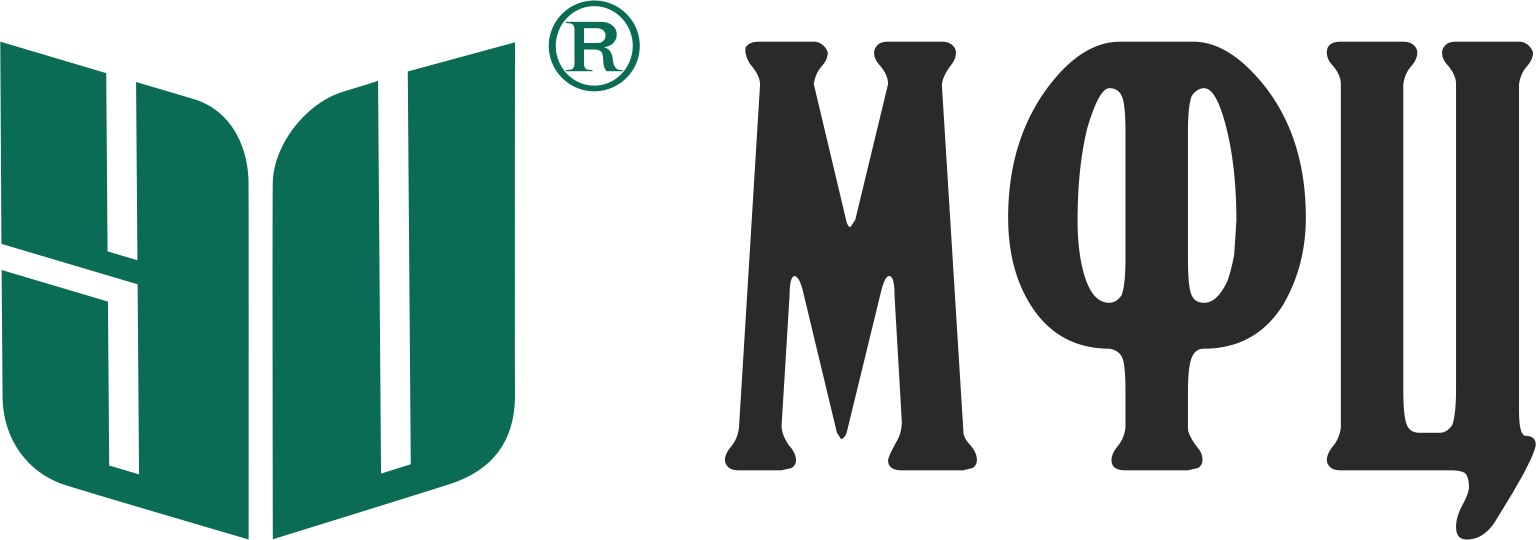 1.2. Методические рекомендации по проведению практикума «Анализ потенциала УМК по формированию функциональной финансовой грамотности»
Конструкция практикума
Этап 2. Анализ содержания УМК на предмет выявления их потенциала по формированию функциональной финансовой грамотности разных категорий обучающихся (90 мину)
2.1. Постановка учебного задания (10 минут).
2.2. Работа учебных групп над выполнением учебного задания (40 минут).
2.3. Общее обсуждение результатов групповой работы, формулирование выводов (40 минут).
8
ЭТАП 2
Задание
Задание А: провести анализ содержания УМК (соответственно для каждой группы своего УМК) на предмет их потенциала по формированию функциональной финансовой грамотности, то есть выявить и показать содержательные, методические элементы, которые это обеспечивают. Выделить недостатки, то, есть те содержательные и методические элементы, которые отвечают только репродуктивному подходу и не создают потенциала формирования функциональной финансовой грамотности.
Задание Б: провести анализ заданий, представленных в УМК (соответственно для каждой группы своего УМК) на предмет их потенциала по формированию функциональной финансовой грамотности, то есть выявить и показать каким именно образом использование данных заданий обеспечивают научение финансовой грамотности и проверку сформированности функциональной финансовой грамотности или ее элементов.
9
Таблица 1.2. Анализ содержания УМК на предмет их потенциала по формированию функциональной финансовой грамотности
10
Список амбассадоров и рекомендации по взаимодействию с ними
Таблица 1.3. Анализ учебных заданий УМК на предмет их потенциала по формированию функциональной финансовой грамотности
11
Список амбассадоров и рекомендации по взаимодействию с ними
1.2. Методические рекомендации по проведению практикума «Анализ потенциала УМК по формированию функциональной финансовой грамотности»
Этап 3. Рефлексия (10 минут)
В заключение занятия необходимо обсудить содержательные вопросы. Дать возможность высказать эмоциональные суждения слушателей, а также обсудить содержательные вопросы. 
Вопросы: 
- Чем подход к построению содержания образования в контексте финансовой грамотности отличается от ассоциативно-репродуктивного подхода отбора содержания образования?
- Чем обеспечивается функциональность финансовой грамотности?
- Как анализировать учебный материал, учебно-практическое задания на предмет возможности формирования функциональной финансовой грамотности?
12
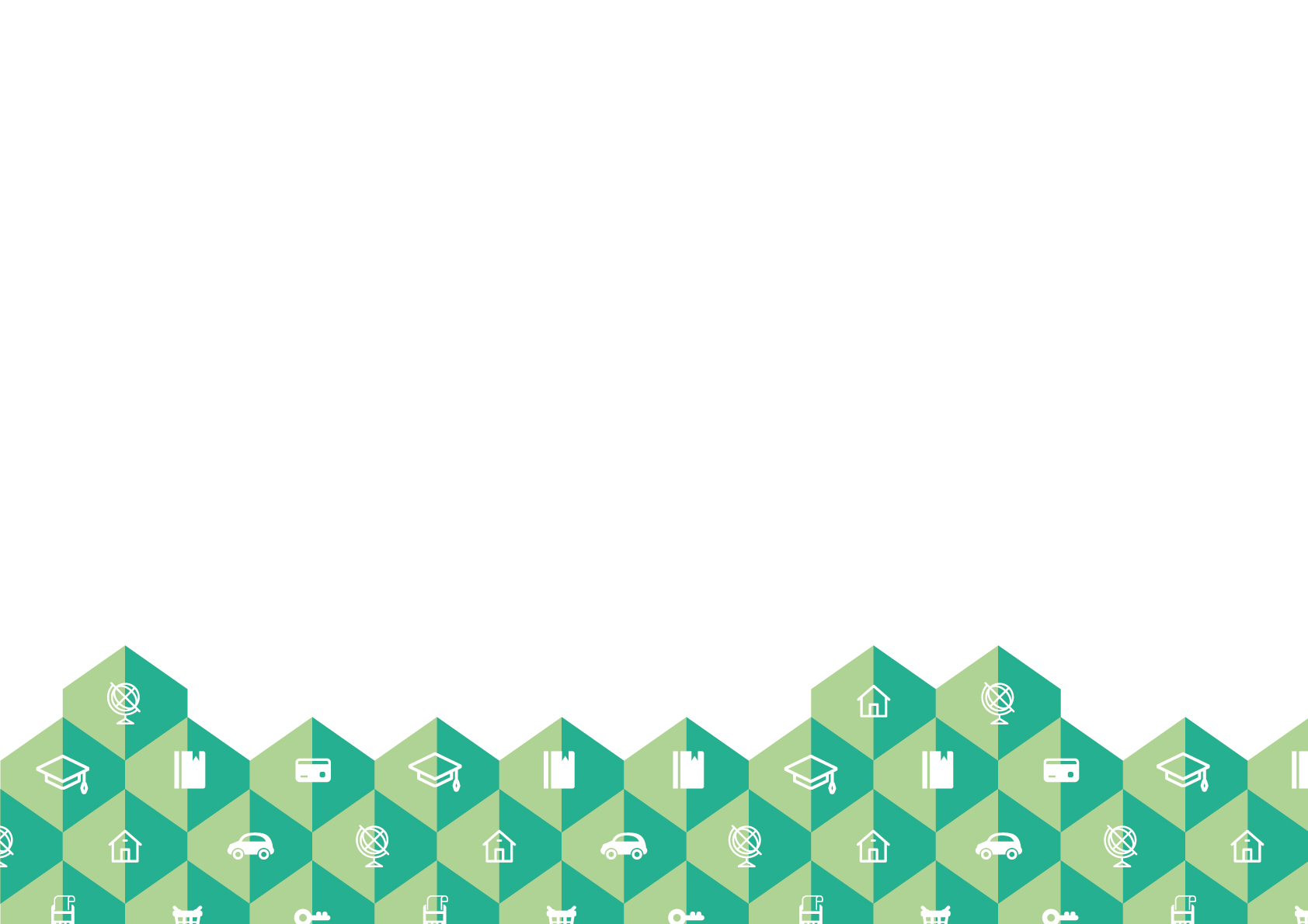 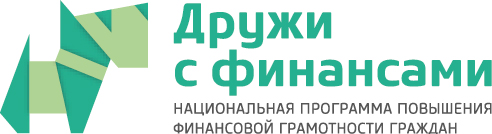 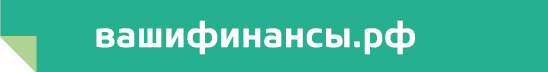 СЕМИНАР 1
«Особенности мониторинга уровня сформированности функциональной финансовой грамотности»
2.1. Методические рекомендации по проведению круглого стола «Требования ФГОС общего образования к оценке качества образования и основные изменения в системе оценки образовательных достижений. Формы и способы оценки качества образования и мониторинга формирования функциональной финансовой грамотности»
Конструкция круглого стола (80 минут)
Этап 1. Обсуждение вопроса «Какие требования к оценке качества образования заложены ФГОС общего образования» (20 минут).

Этап 2. Обсуждение вопроса: «Какие существуют формы и способы оценки качества образования и мониторинга формирования функциональной финансовой грамотности» (30 минут).

Этап 3. Обсуждение вопроса «Какие проблемы выявили исследования PISA и что нужно делать, чтобы их решить и повысить функциональную финансовую грамотность в России» (30 минут).
14
2.2. Методические рекомендации по проведению практикума «Международная рамка оценивания функциональной грамотности школьников. Характеристики уровней сформированности функциональной грамотности в исследованиях PISA»
Конструкция практикума (160 минут)
Этап 1. Анализ Рамок оценивания функциональной грамотности школьников в международной практике (20 минут).

Этап 2. Характеристики уровней сформированности функциональной грамотности в исследованиях PISA» (70 минут).

Этап 3. Этап 3. Виды познавательной деятельности, которые подлежат оценке функциональной финансовой грамотности (60 минут).

Этап 4. Рефлексия (10 минут)
15
ЭТАП 2
Задание
«Придумать ситуацию на управление личными финансами, и прописать 5 моделей поведения, соответствующих уровням сформированности функциональной финансовой грамотности».
Чтобы не повторялись ситуации, между группами нужно распределить темы по группам, по которым они будут создавать ситуации и модели поведения:
Налоги, Кредиты
Вклады, сбережение, накопления.
Страхование
Семейный бюджет
Долгосрочное финансовое планирование, в том числе пенсионное
Финансово грамотные покупки
Фондовый рынок (по желанию)
Защита от мошенничества
Защита прав потребителя финансовых услуг
Человеческий капитал
16
ЭТАП 3
Задание
В открытом доступе задания PISA по финансовой грамотности, например, здесь: http://center-imc.ru/wp-content/uploads/2020/02/10120.pdf (со с. 82) и на примере выбранных заданий показать какой вид познавательных процессов из указанных выше в контрактном задании проверяется и самое важно, как это было определено (что конкретно в тексте задания на это указывает).
17